Профессии
Ахримова Е.В.
Учитель-логопед 
МБОУ «СОШ № 55 г. Челябинск»
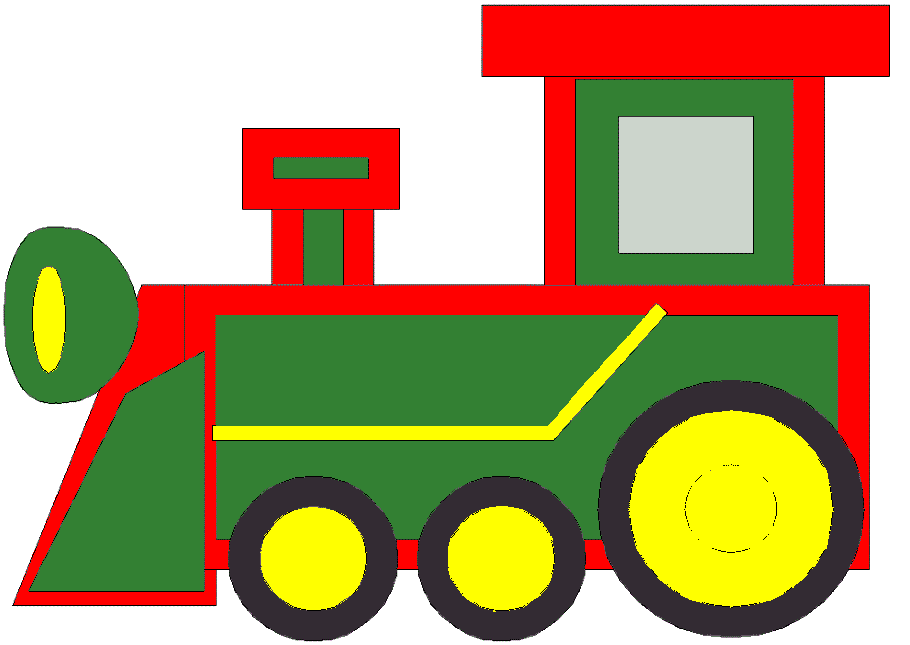 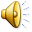 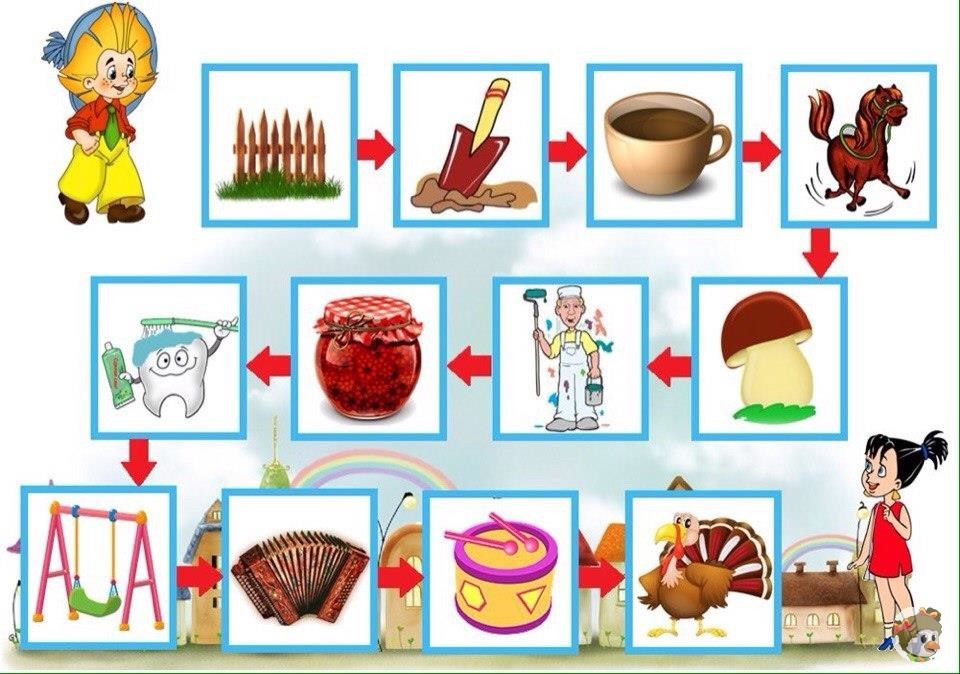 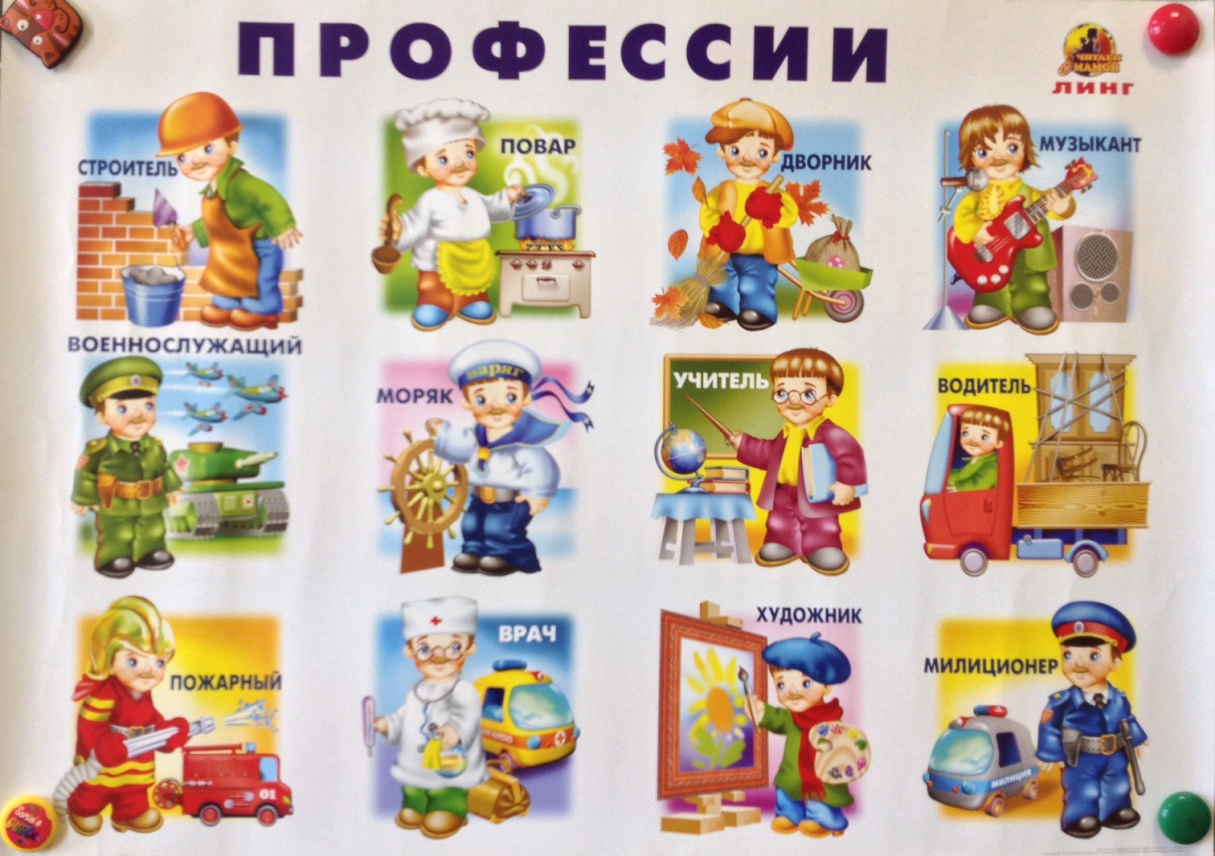 ХУДОЖЕСТВЕННАЯ
Яркий праздничный букет,
Лучик солнышка слепящий,
Лип цветущих жаркий цвет,
Зимний сад, под снегом спящий,
Над грядою гор - рассвет,
Моросящий серый дождик,
Натюрморт, пейзаж, портрет
Кистью пишет нам ...   ????

ХУДОЖНИК
ХУ-ДОЖ-НИК
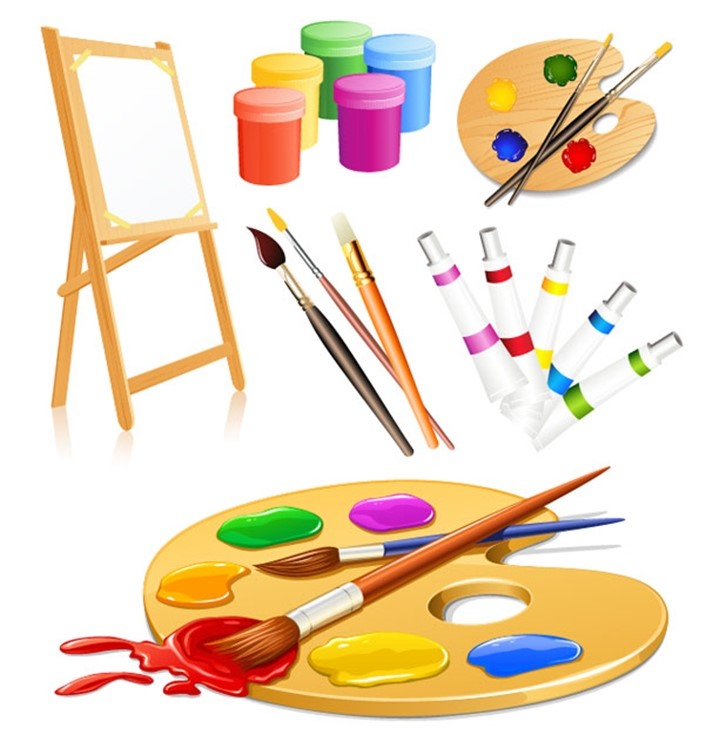 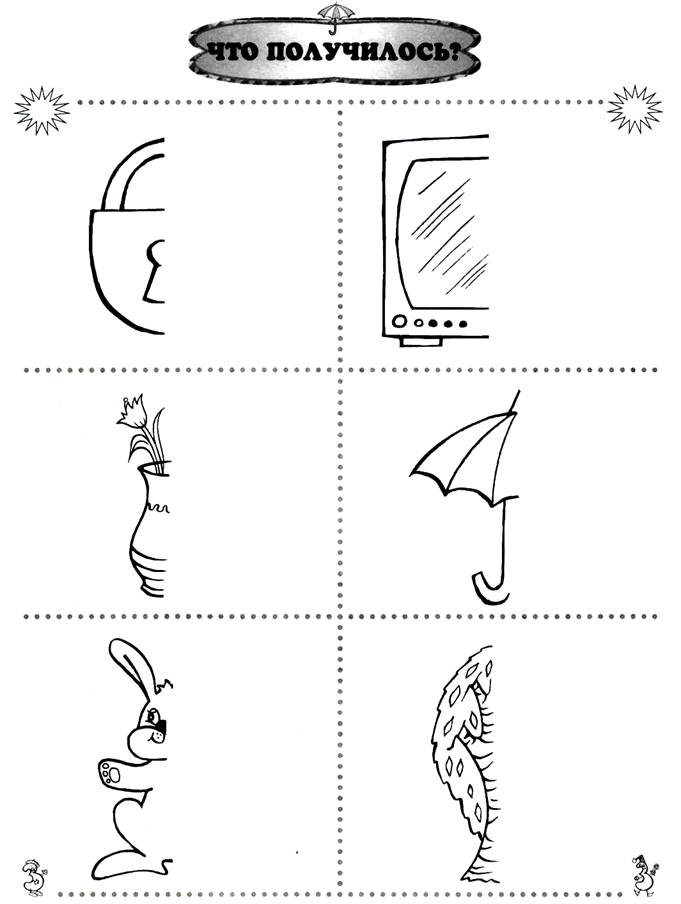 Ф И З М И Н У Т К А
Едет, едет паровоз 
    Две трубы и сто колёс.Паровоз кричит: «Ду – ду!» 
   «Я иду, иду, иду» А вагоны стучат, а вагоны говорят «Так – так – так! Так – так – так!Так – так – так! Так – так – так!»
МУЗЫКАЛЬНАЯ
Вот сидят девчонки Чёрные глазёнки,Будто на скамеечках,На пяти линеечках.

НОТЫ
Композитор пишет музыку
Музыкант исполняет музыку
Певец исполняет музыку в песнях
План рассказа
Название профессии
Что делает человек данной профессии
Что нужно для работы (инструменты и оборудование)
Это художник. Он рисует картины. Для работы художнику необходимы краски, кисти, мольберт, холст.
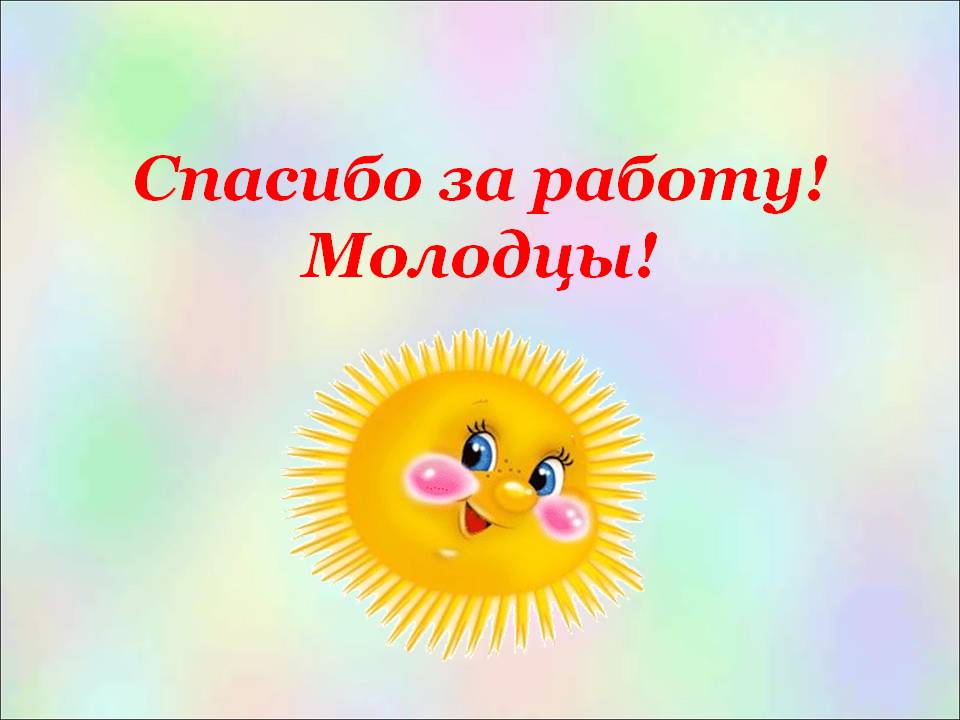